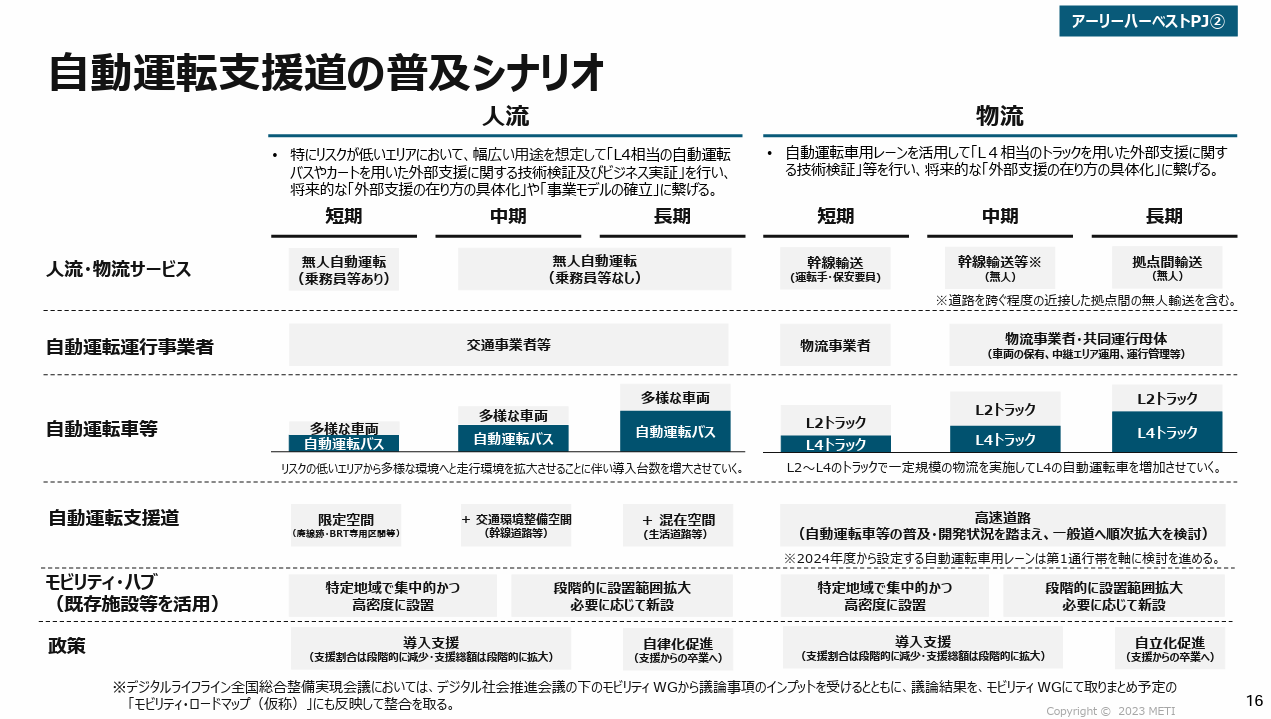 (物流新・新幹線計画)
デジタルライフライン全国総合整備実現会議 第１回事務局資料
（方針案・論点） 2023年6月 経済産業省
10
1
1
自動走行&電動化運営会社設立の必要性
「幹線輸送の自動走行・電動化システム」は「公器」なので「社会的共通インフラ」
と位置付け、国が先導して設立しないとどこも動かない！
ソフトインフラ
自動走行&電動化運営会社(社会的共通インフラ)
「(株)物流新・新幹線計画」
自動走行車両の調達
自動走行車両のリース
自動走行・電動車の車両
価格が高くても中小運送
会社が使えるように対応
出資
出資
出資
出資
出資
出資
出資
自動車メーカー
デベロッパー
自動運転　　　システム企業
運送会社
産革機構・政投銀
商社
金融機関
富山
新潟
松江
まずは、東京～名古屋～大阪間でスタート！
ハードインフラ
高速道路直結型物流施設/SA・PA中継基地
大坂
名古屋
東京
福岡
北九州
広島
岡山
神戸
福島
仙台
盛岡
久喜
香川
高松
データセンター
データセンター
データセンター
各中核都市に整備
各中核都市に整備
自動走行
ターミナル
自動走行
ターミナル
自動走行
ターミナル
データセンター
データセンター
自動走行ターミナル
自動走行ターミナル
それぞれの拠点が物流・情報流・エネルギー循環の拠点となります！
2